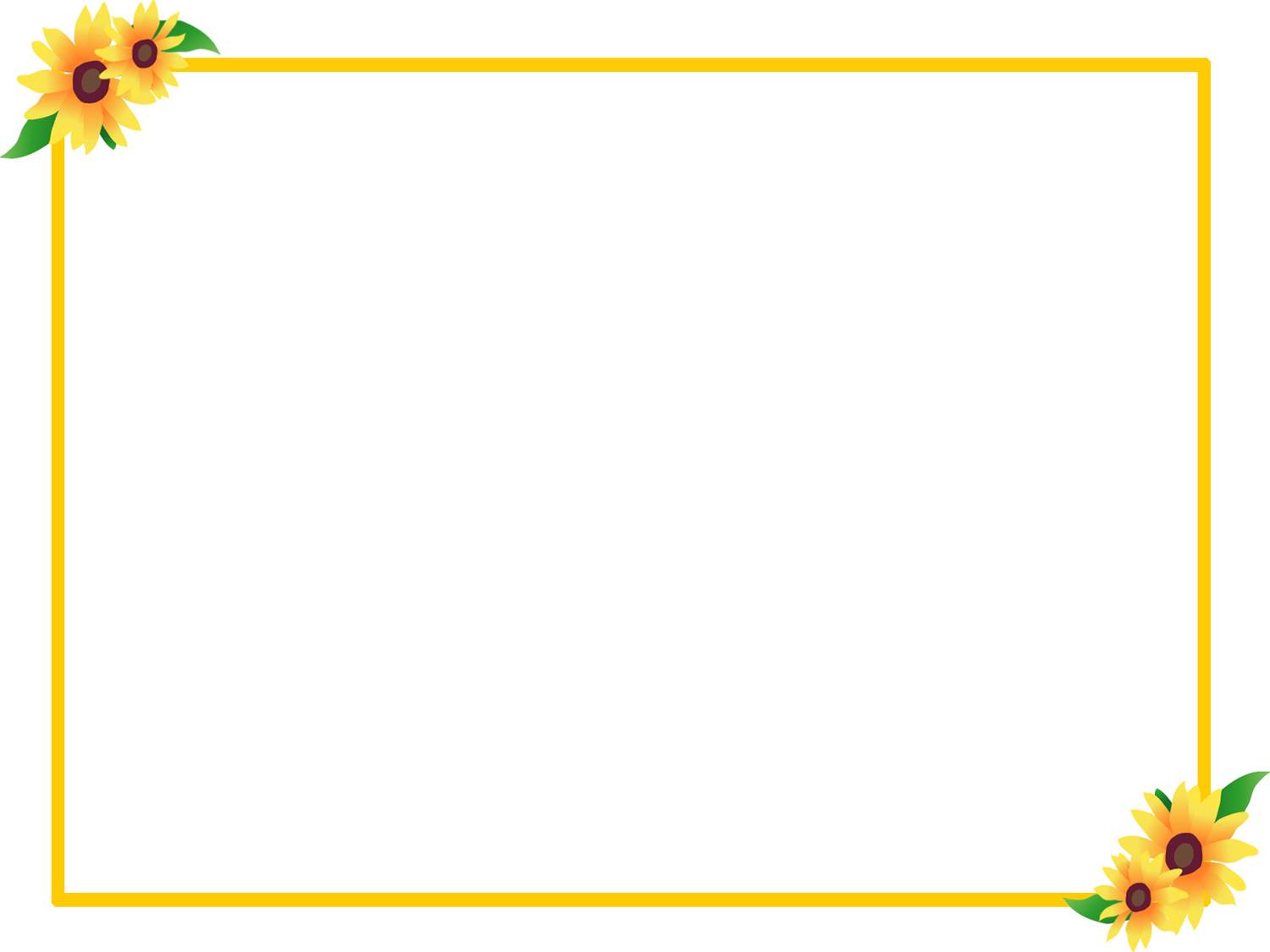 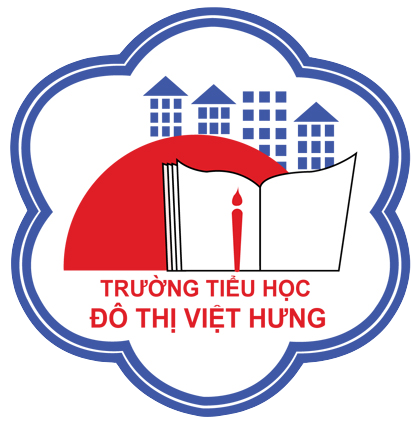 ỦY BAN NHÂN DÂN QUẬN LONG BIÊN
TRƯỜNG TIỂU HỌC ĐÔ THỊ VIỆT HƯNG
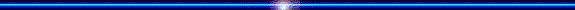 BÀI GIẢNG ĐIỆN TỬ
KHỐI 3
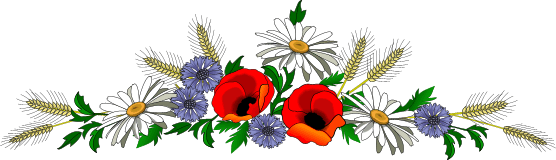 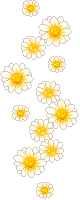 MÔN: CHÍNH TẢ
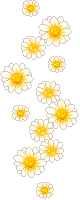 Chính tả Hội vật
SGK – tr60
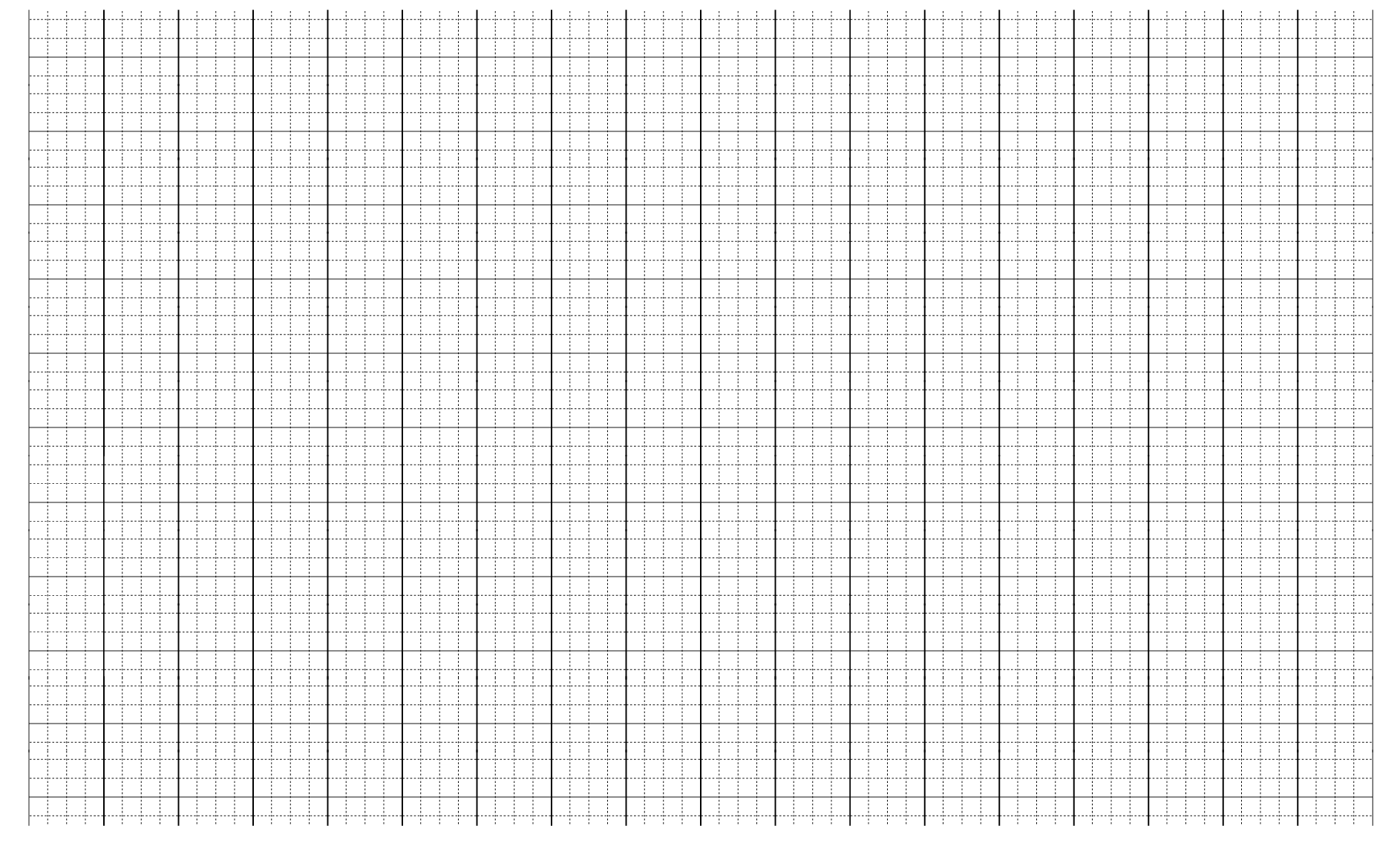 Thứ ba  ngày 8 tháng 3  năm 2022
Chính tả
HĖ vật
Tiếng trống dồn lên, gấp ǟút, giục giã. Ông Cản Ngũ
vẫn chưa ngã. Ông vẫn đứng như cây trồng giữa sƞ.
Còn Quắm Đen thì đang lΞy hΞy, gò lưng lại, không
sao bê nĔ chân ông lên. Cái chân tựa như bằng cŎ sắt
chứ không phải là chân ngưƟ nữa.
Ông Cản Ngũ vẫn đứng nghiêng mình nhìn Quắm
Đen mồ hċ mồ kê nhễ nhại dưƞ chân.
Đọc thầm đoạn văn và thực hiện các yêu cầu sau:
Gạch chân dưới tiếng/từ khó đọc, dễ viết sai.
Em cần lưu ý điều gì khi trình bày bài viết.
Luyện viết từ khó
01
02
Quắm Đen
giục giã
04
03
loay hoay
nhễ nhại
Lưu ý khi trình bày
Thử thách: 
Viết hoa 
chữ cái đầu 
các câu.
Lùi vào một ô 
khi bắt đầu 
viết đoạn văn.
Viết dấu chấm
 cuối câu.
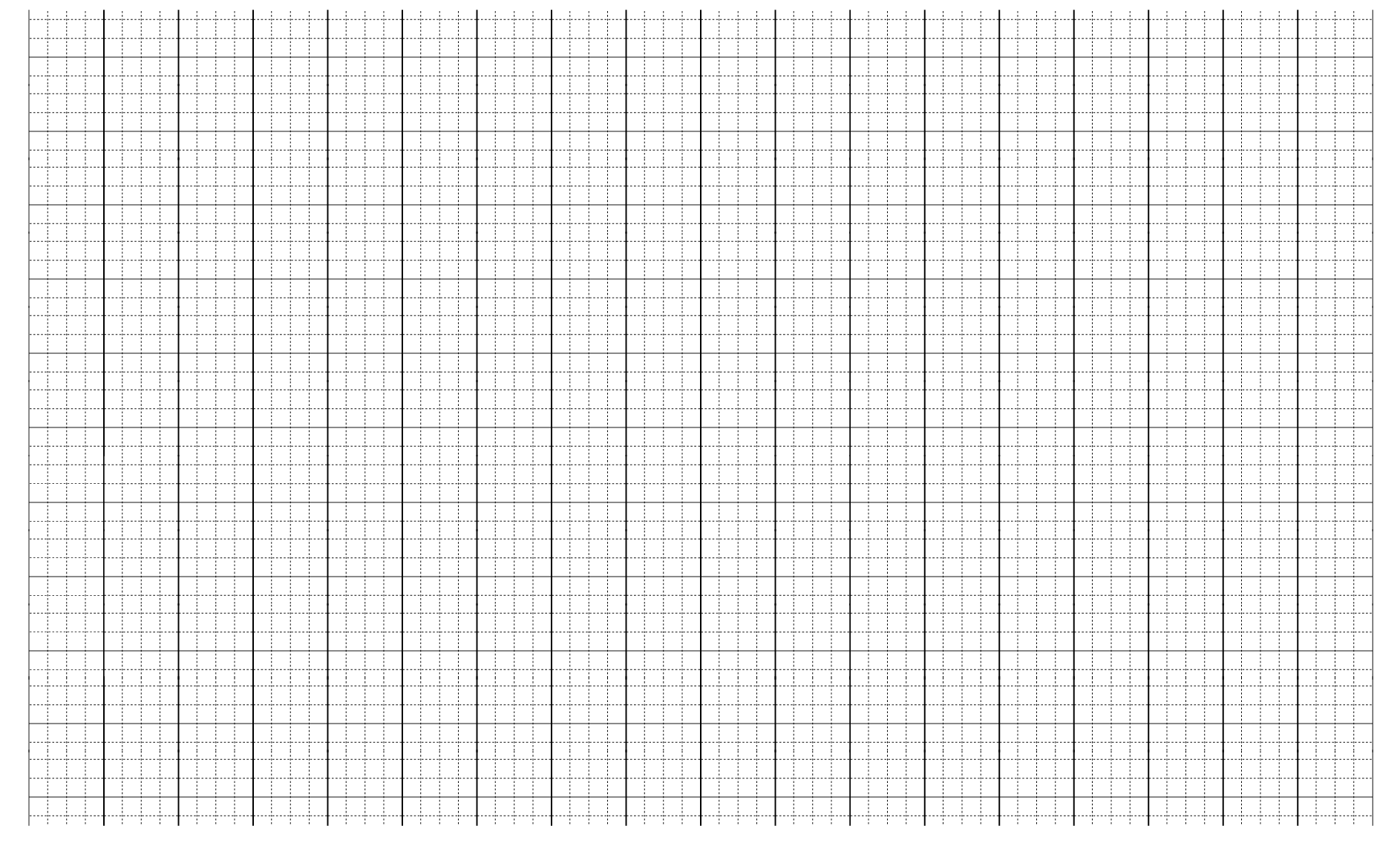 Thứ ba  ngày 8 tháng 3  năm 2022
Chính tả
HĖ vật
Tiếng trống dồn lên, gấp ǟút, giục giã. Ông Cản Ngũ
vẫn chưa ngã. Ông vẫn đứng như cây trồng giữa sƞ.
Còn Quắm Đen thì đang lΞy hΞy, gò lưng lại, không
sao bê nĔ chân ông lên. Cái chân tựa như bằng cŎ sắt
chứ không phải là chân ngưƟ nữa.
Ông Cản Ngũ vẫn đứng nghiêng mình nhìn Quắm
Đen mồ hċ mồ kê nhễ nhại dưƞ chân.
Bài 2: Tìm các từ:
a) Hồm hai tiếng, trong đó tiếng nào chũng bắt đầu bằng tr hoặc ch, có nghĩa như sau:
Trăng trắng
- Màu hơi trắng.
- Cùng nghĩa với siêng năng.
Chăm chỉ
Chong chóng
- Đồ chơi mà cánh quạt của nó quay được nhờ gió.
Bài 2: Tìm các từ:
b) Chứa các tiếng có vần ưt hoặc ưc, có nghĩa như sau:
Trưc nhật
- Làm nhiệm vụ theo dõi, đôn đốc việc thực hiện nội quy, gìn giữ trật tự, vệ sinh trường, lớp trong một ngày.
.
Trưc ban
.
- Người có sức khỏe đặc biệt.
Lực sĩ
- Quẳng đi.
Vứt
Thank you!